ИОМ как способ индивидуализации на уроках английского языка
Учитель: Никогло Н.С.
Проект МБОУ «Большекетская СШ»: «Организация обучения по индивидуальным образовательным маршрутам»
Обзор УМК Вербицкой М.В.
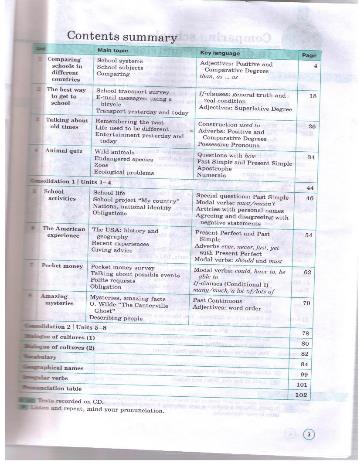 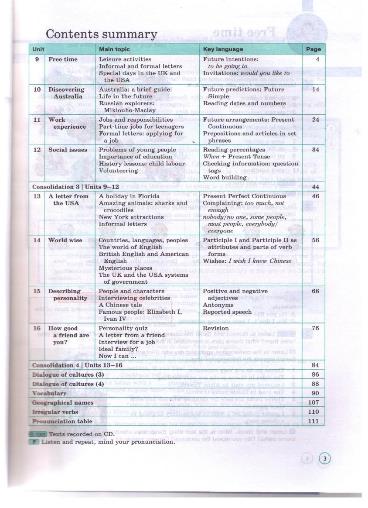 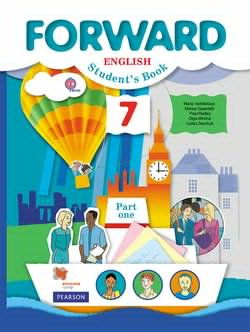 Индивидуальный образовательный маршрут ученика (цы) 7 класса ___________________________ по теме
_____________________________________________________________________________________________________________________________________________________________________________________________________________________________________________________________________________________________________________________________________________________________________________________________________________________________________________________________________________________________________________________________________________                ИР –индивидуальная работа                           ПР – парная работа                             ГР – групповая работа
Индивидуальный образовательный маршрут ученика (цы) 7 класса ___________________________ по теме School systems U1
____________________________________________________________________________________________________________________________________________________________________________________________________________________________________________________________________________________________________________________________________________________________________________________________________________________________________________________________________________________________________________________________________________________________________________________________________________________________________________________________________________________                       ИР –индивидуальная работа            ПР – парная работа                          ГР – групповая работа
Индивидуальный образовательный маршрут ученика (цы) 7 класса ___________________________ по теме_________________________
(Выбранная отметка _________)
Личный ИОМ
Табло учета ВТ, ВПЗ, ВД
Алгоритм работы в паре при ВТ
1. Назови первое слово из своей карточки на английском языке, спроси перевод у напарника. Проверь ответ.
2. Если ответил верно, назови второе слово, затем проверь ответ.
3. Если напарник ошибся, исправь, скажи правильный ответ.
4. Поменяйся с напарником ролями. Ответь поочередно на слова из карточки напарника.
5. Найди другого напарника, проработай с ним карточку по п.1-4.
Алгоритм работы в паре при ВД
Возьми карточку, отметь номер карточки в табло учета точкой. Выполни задание в карточке.
Проверь правильность выполнения по карточке с ответами. Поставь плюс, запиши количество ошибок (если есть) и отметку.
Найди напарника.
Продиктуй первое слово своей карточки своему напарнику (на русском языке). Прослушай его ответ на английском языке.
Если ответ верный, продиктуй второе слово, затем прослушай ответ. Если ошибся несколько раз, скажи правильный ответ сам.
Поменяйся с напарником ролями. Ответь поочередно на слова из карточки напарника.
7. Найди себе другого напарника, взяв с собой свою карточку. Поработай с ним по пунктам 4-7.
Алгоритм работы в паре при ВПЗ
Получи карточку, отметь в табло учета.
Проработай задание самостоятельно.
Найди напарника, объясни ему выполнение. Обсудите, если нужно дополните.
 4.  Проверь карточку           напарника, прослушав объяснение ее выполнения. Дополни, если нужно.
7 класс. Табло учета по теме ___________________________________________
Табло учета по теме в целом
ИОМ ученика (-цы)        класса
ИОМ 9-16
класс. Табло учета по теме ___________________________________________